Fifty Years in Nursing:A Personal ReflectionSusan A LaRocco PhD MBA RN FNAP
The Hope Conference 
September 20, 2023
Nursing Class of 1972
2
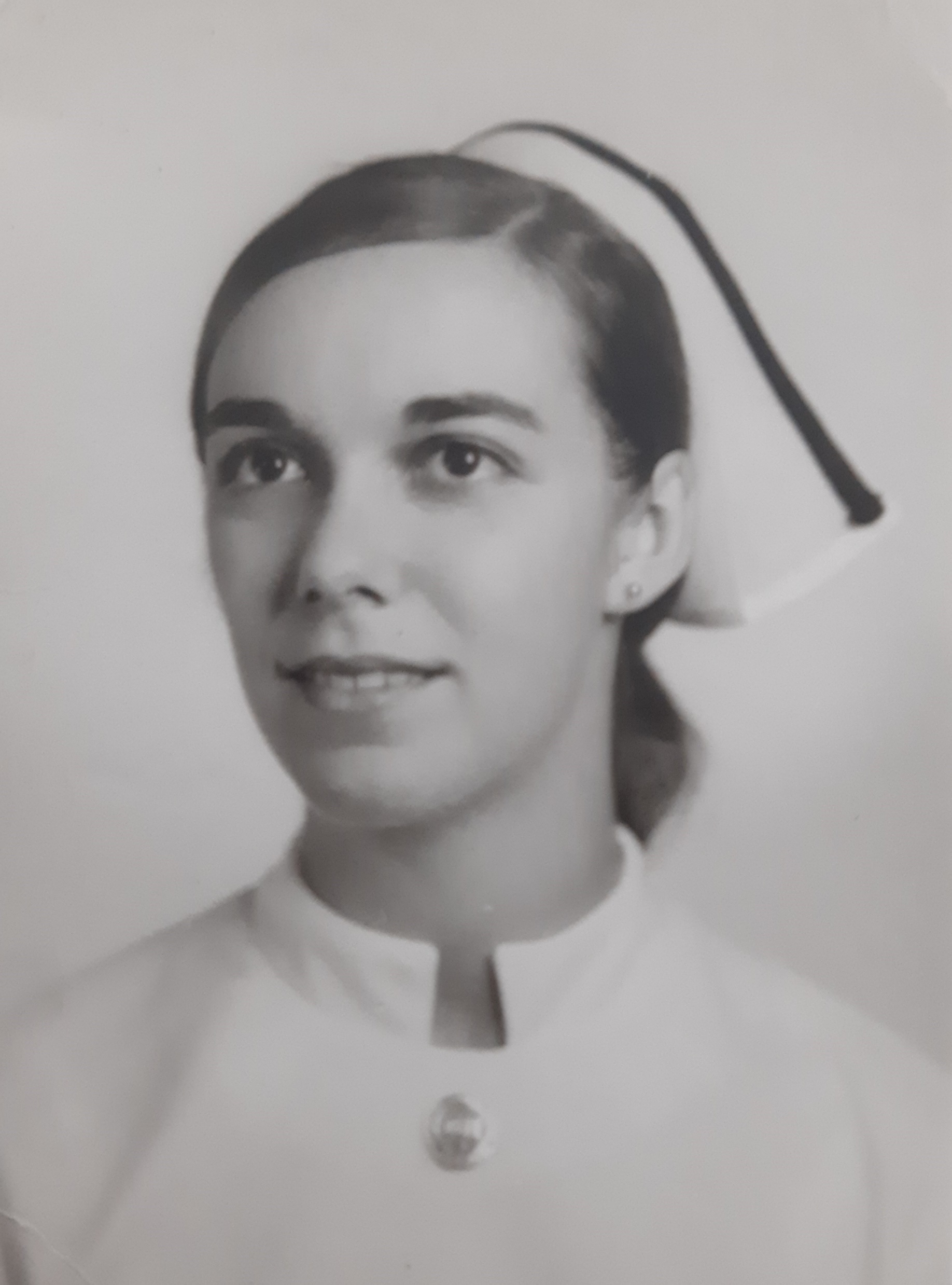 95th commencement of the Buffalo General Hospital School of Nursing
     
60 women and 1 man
First man to graduate since 1967

The nursing school closed in 1987

Speaker: Dr Blackman
"The Changing Role of the Nurse in Health Care Today"
What’s New in 1972(American Journal of Nursing )
3
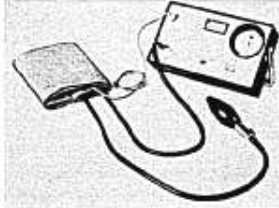 Equipment 
Electronic Sphygmomanometer
Books of the Year  The Quality of Mercy: A Report on the Critical Condition of Hospital and Medical Care in America by Selig Greenberg

News Item 
Nursing Students Sponsor their First Conference on Legislation
Nurse Recruitment  (circa 1972)
4
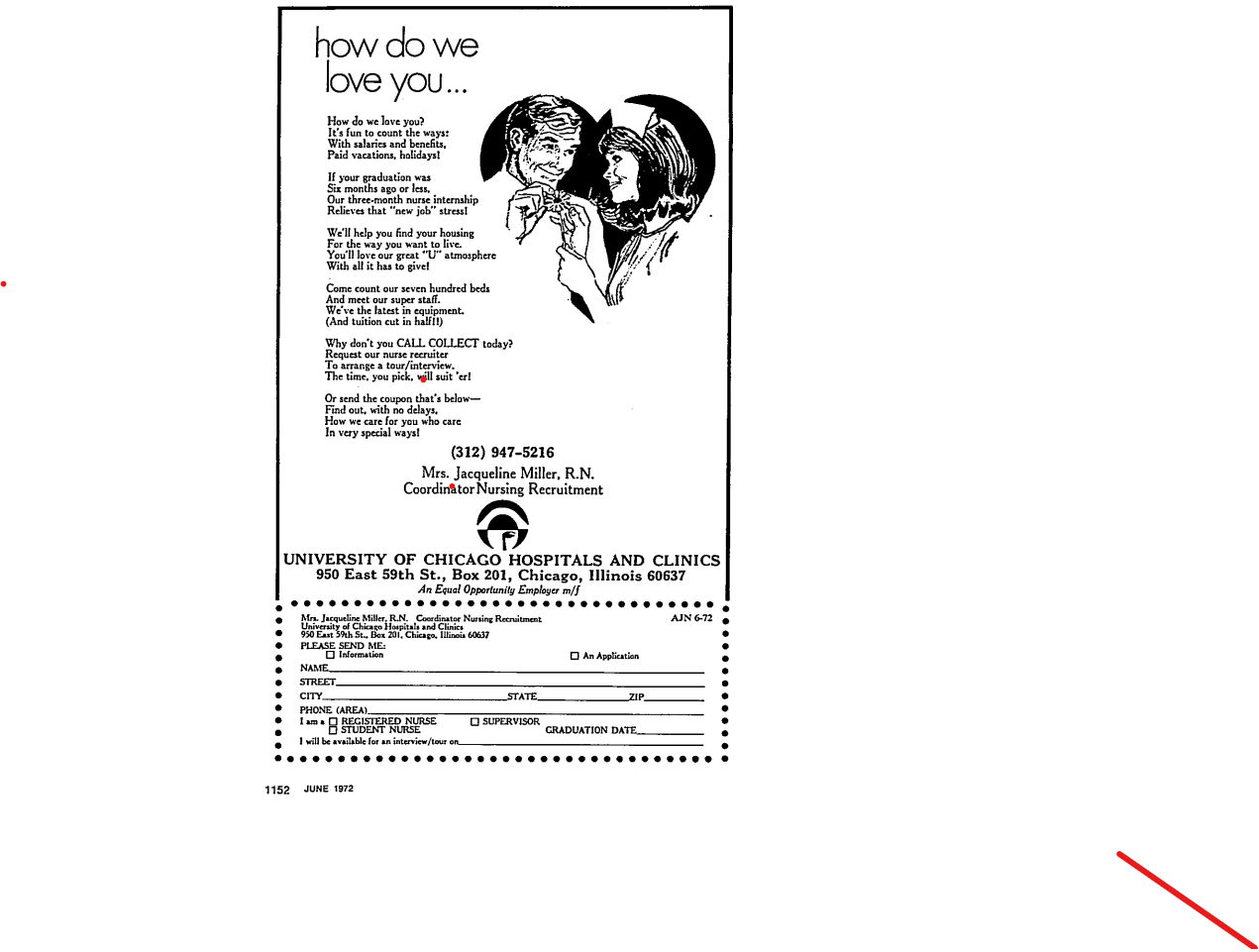 ANA Position on Nursing Education
5
American Nurses Association’s First Position on Education for Nursing, published in December 1965 

“Education for those who work in nursing should take place in institutions of learning within the general system of education” 

 “…minimum preparation for beginning technical nursing practice at the present time should be associate degree education in nursing”

“…minimum preparation for beginning professional nursing practice at the present time should be baccalaureate degree education in nursing”
Nursing Education
6
Hospital Based Schools of Nursing
many closed in the 1980s
1 in Massachusetts in 2023

Associate Degree Programs
started in 1952
proliferation in the 1970s
19 in Massachusetts in 2023

Baccalaureate Degree Programs
first prelicensure program in Massachusetts at Boston University (1948; closed in 1988)
25 in Massachusetts in 2023

Direct Entry Master's Degree Programs
7 in Massachusetts in 2023
Nursing Education
7
RN to BS Programs
Online
Hybrid
In person

Accelerated Second Degree Programs
Rapid growth in programs in the early 2000s

2022 NCLEX Test Takers
     Diploma:   2,195
     BS:            98,942
     AS:            85,750
     Other:         1,118
Boston College Tuition
   1975-76               2023-24
     $2,800                $64,176
Nursing Demographics
8
Licensure
9
1972 State Board Test Pool Examination 
"the boards" 
two days of exams; five sections

1982 National Council Licensure Exam (NCLEX)

1994 Computer Adaptive Testing (CAT) 
more than 6 million have taken CAT
first health care organization to use CAT for licensure

1999 Licensure Compact started 
now 41 states participate
The Practice Environment
10
1980s Three Influential Books

Magnet Hospitals: Attraction and Retention of Professional Nurses published by the American  Academy of Nursing (1983)

Shared Governance for Nursing: A Creative Approach to Professional Accountability by O’Grady and Finnigan (1984)

From Novice to Expert by Patricia Benner (1984)
The Practice Environment
11
1990s

Magnet Hospital Program
ANA approved the Magnet Hospital Recognition Program for Excellence in Nursing Services (1990)

First hospital received Magnet status – University of Washington Medical Center (1997)

Today – 590 Magnet Hospitals

American Nurses Credentialing Center incorporated
17 certifications available (4 are for nurse practitioners)
The Practice Environment
12
2000s

To Err is Human (2000)
Systems focus
Just culture
Learning from errors

The Future of Nursing: Leading Change, Advancing Health (2011)
Practice to the full extent of education and training
Full partners, with physicians and other healthcare professionals, in redesigning health care
Patient Care
13
Length of Stay
1979: 9.7 days
2018: 5.5 days

Pre-op admissions
1970s – Everyone!
Now – Rare

Same day surgery
Professional Relationships
14
Shared Governance

Teamwork

Interprofessional Practice
New Diseases
15
1980s
HIV/AIDS
Universal precautions
1999 Needlestick Safety and Prevention Act
Needle boxes and gloves in every room

2020s
Covid
New Ways of Testing and Treating
16
A Revolution in Diabetes Management 

Point of Care Testing – Glucometer
Prior to 1980s – urine dipstick; matched to color chart
First tried in 1970s – poor accuracy
1980 – the Dextrometer was launched; digital display
2004 – first effective real time continuous glucose monitoring
2006 – first integrated insulin pump and sensor

Growth in hemodialysis

1972 Federal reimbursement for dialysis care for ESRD
2018 more than 550,000 people receiving hemodialysis
New Words and Concepts
17
Quality and Safety
Time Out
Huddle
Evidence Based Practice
Same Day Surgery
Teamwork
SBAR 
Nursing Theory
Unit Dose
Pixus/Omnicell
High Fidelity Simulation
What's The Same?
18
The passion for caring

Tired feet

Cyclical nursing shortages
Gone ... and Not Missed
19
White uniforms, stockings and caps
Reusable suction catheters
Mercury thermometers
Counting narcotics
IM injections for pain medication
Overhead paging in hospitals
Paper charts

Gone and missed?
PM care
Can You Believe?
20
Patients and staff smoked in the hospital

Cataract patients were on bedrest with sandbags next to their head to prevent movement

TPN run without a pump

Open wards with 15 to 30 patients
Today's Concerns
21
Workplace safety
Emerging infectious diseases
Nurse (and other health care workers) burnout 
Entry into practice
Full practice authority for advanced practice nurses
Shortage of nursing faculty
Cultural humility/cultural competence
Workforce diversity
22
What Will the Future Bring?
Entry into practice at the baccalaureate level for RNs

Full practice authority for all advanced practice nurses in all states

Safer workplace

What changes would you like to see in the next 50 years?
23
References available on request

slarocco0603@curry.edu